Figure 1.
J Crohns Colitis, Volume 5, Issue 5, October 2011, Pages 457–460, https://doi.org/10.1016/j.crohns.2011.03.014
The content of this slide may be subject to copyright: please see the slide notes for details.
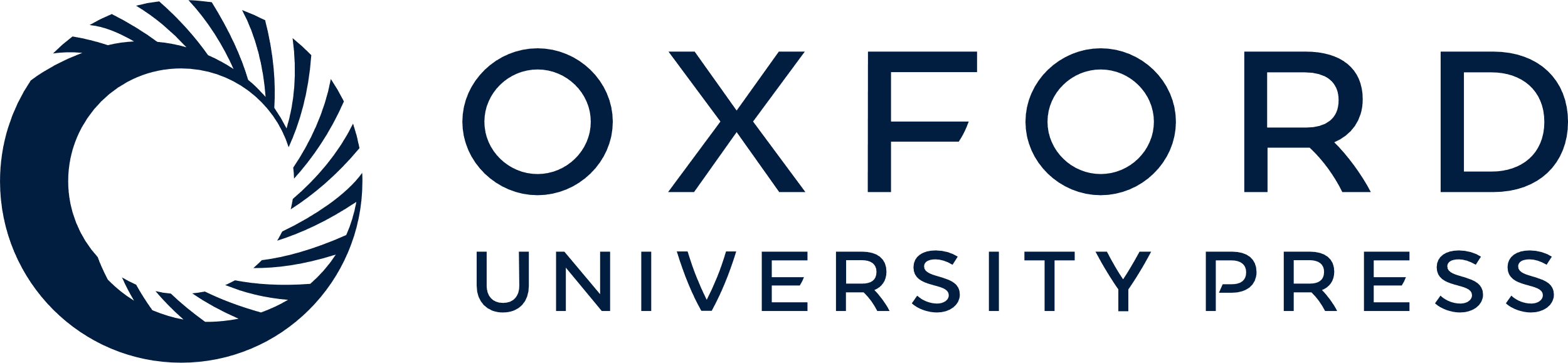 [Speaker Notes: Figure 1. 
Unless provided in the caption above, the following copyright applies to the content of this slide: © 2011 European Crohn's and Colitis Organisation]